X 4.6				         Andelen i procentform (II)
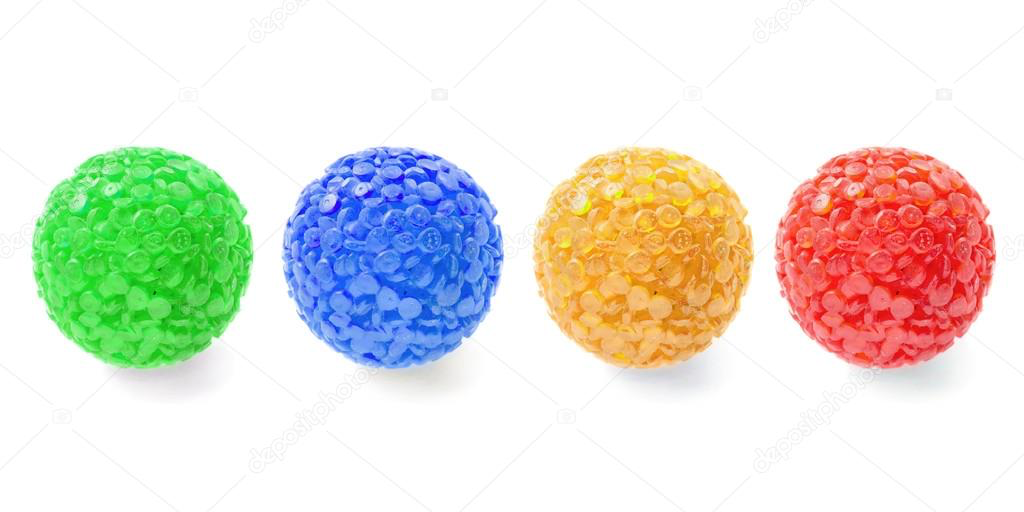 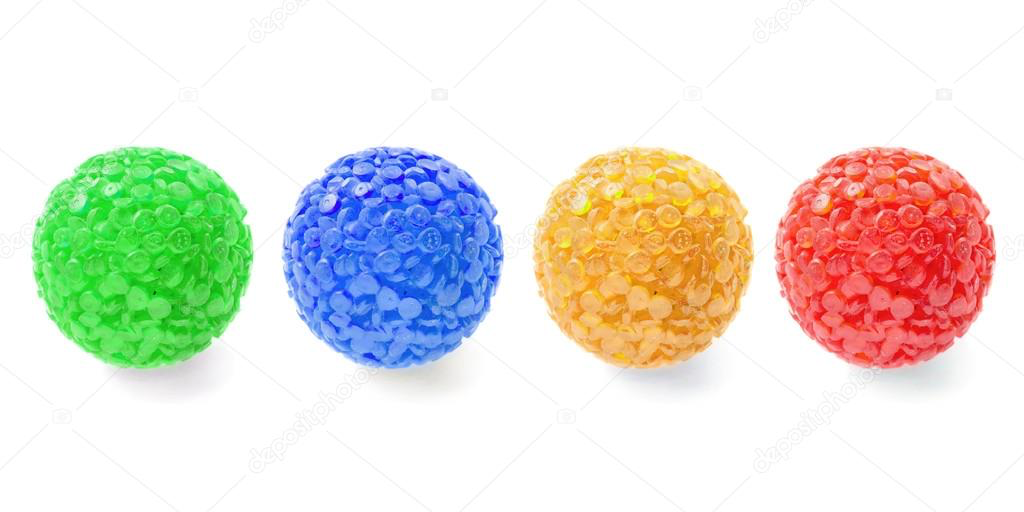 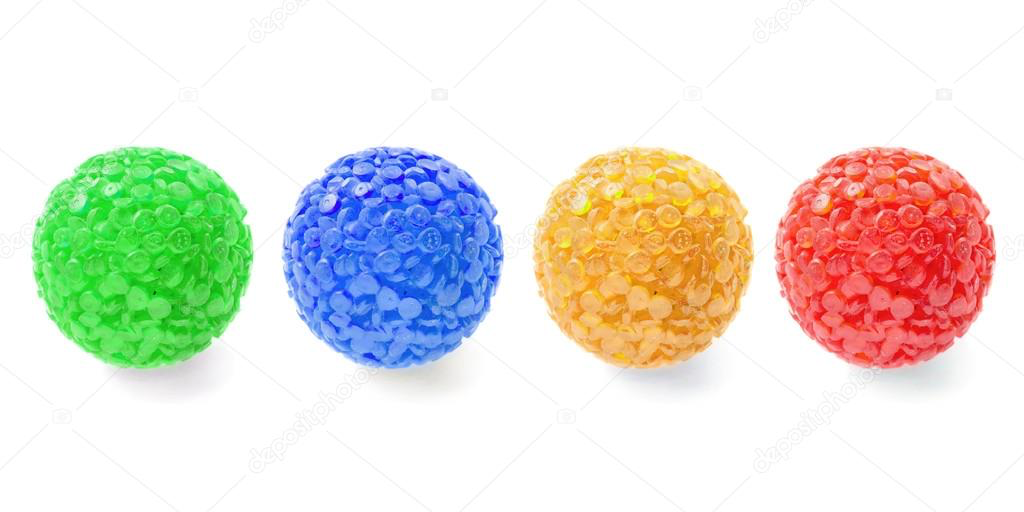 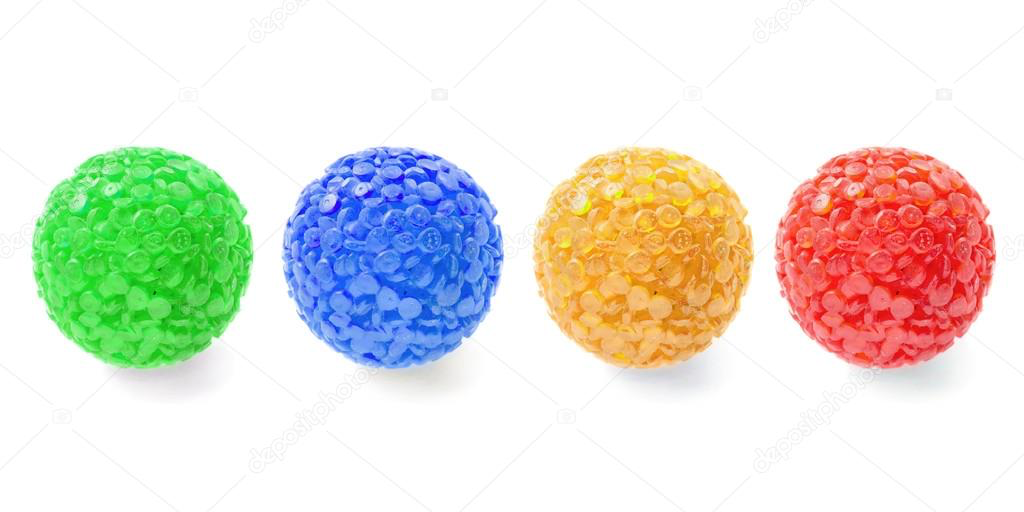 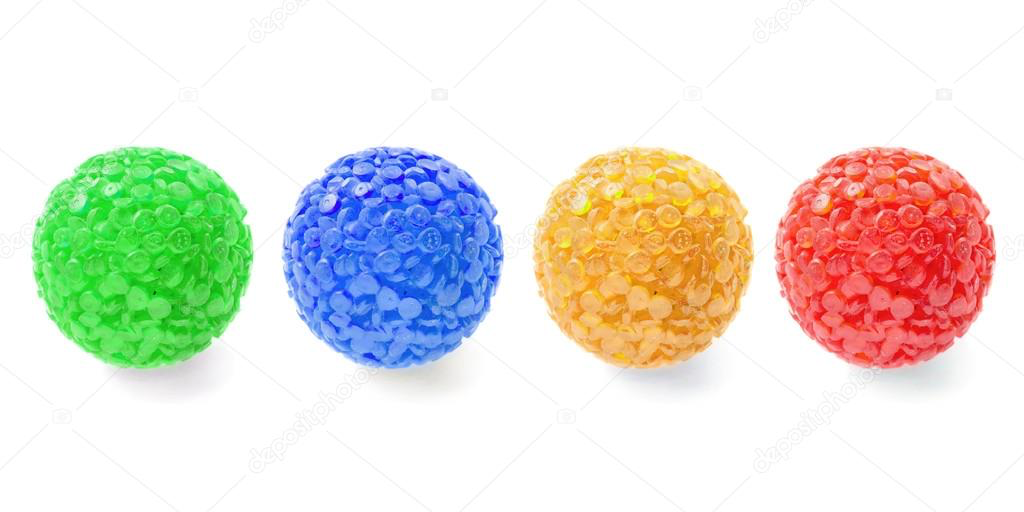 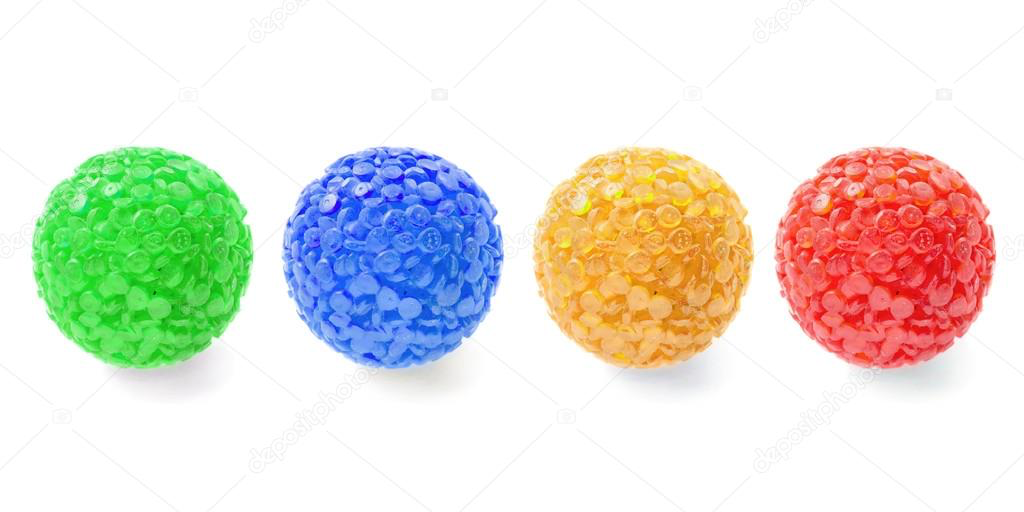 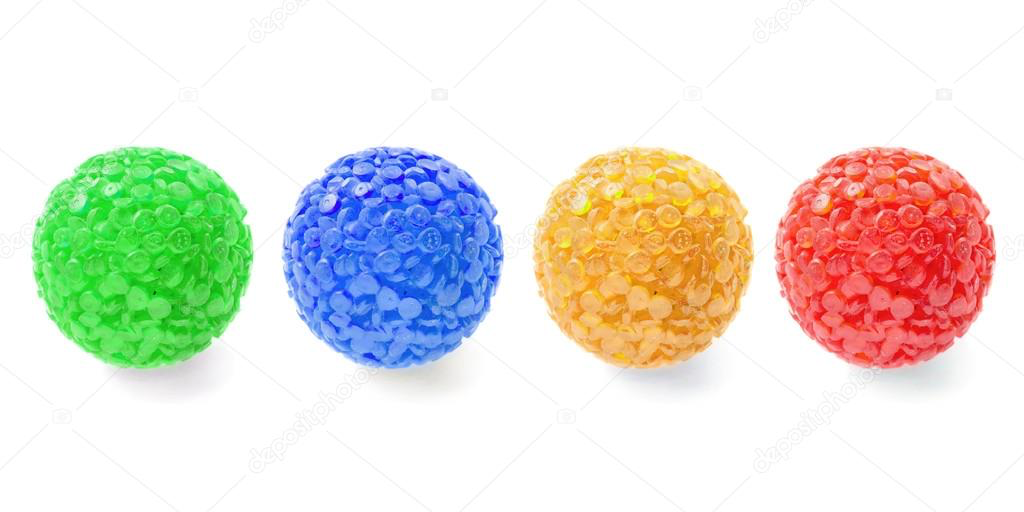 Andelen röda kulor är alltså
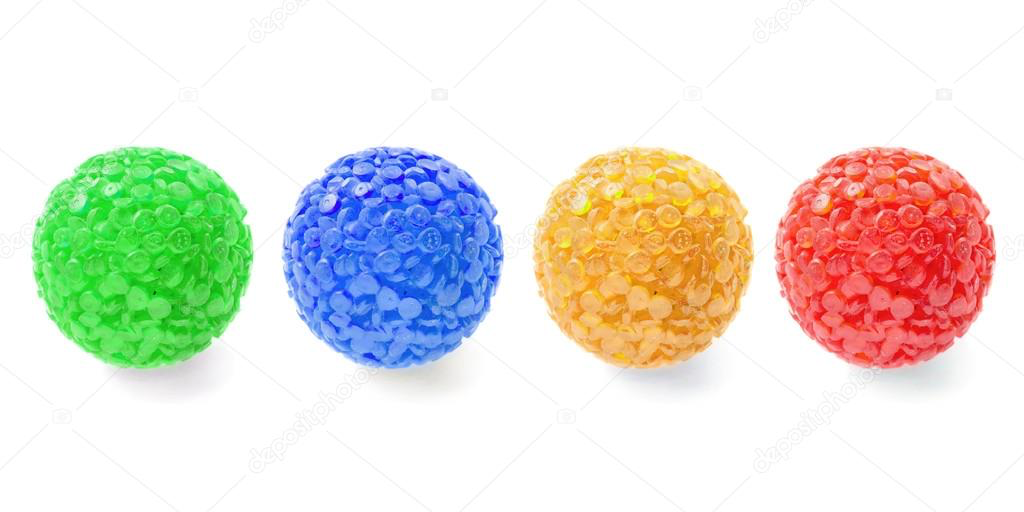 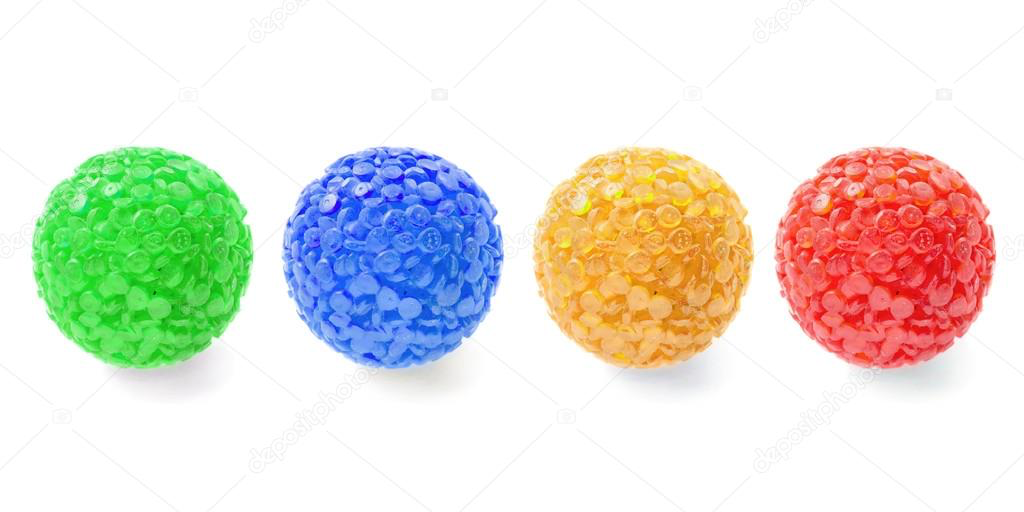 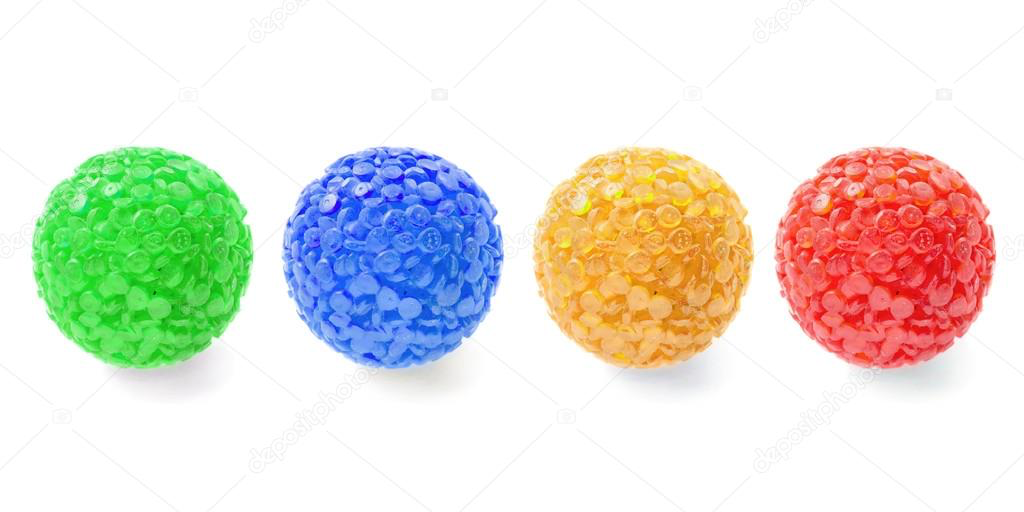 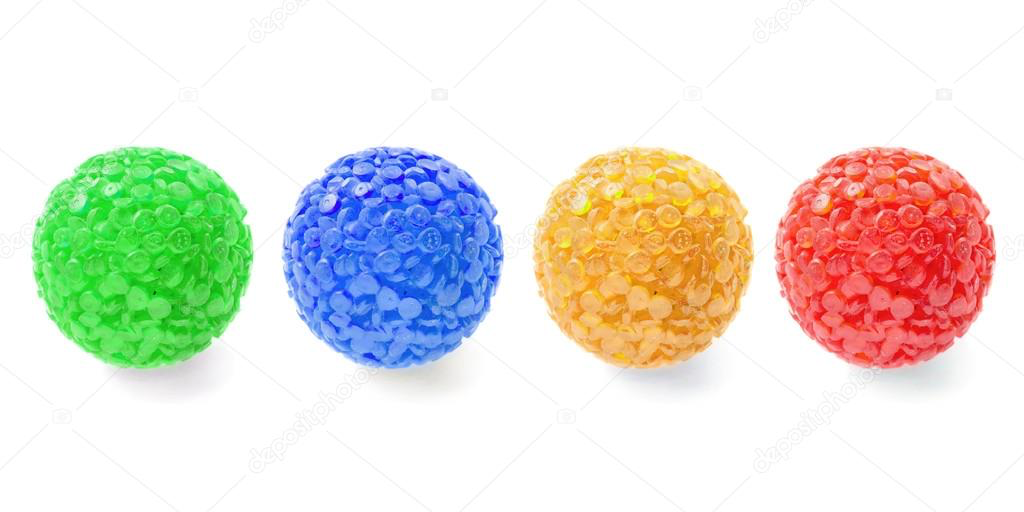 Sex kulor är röda.
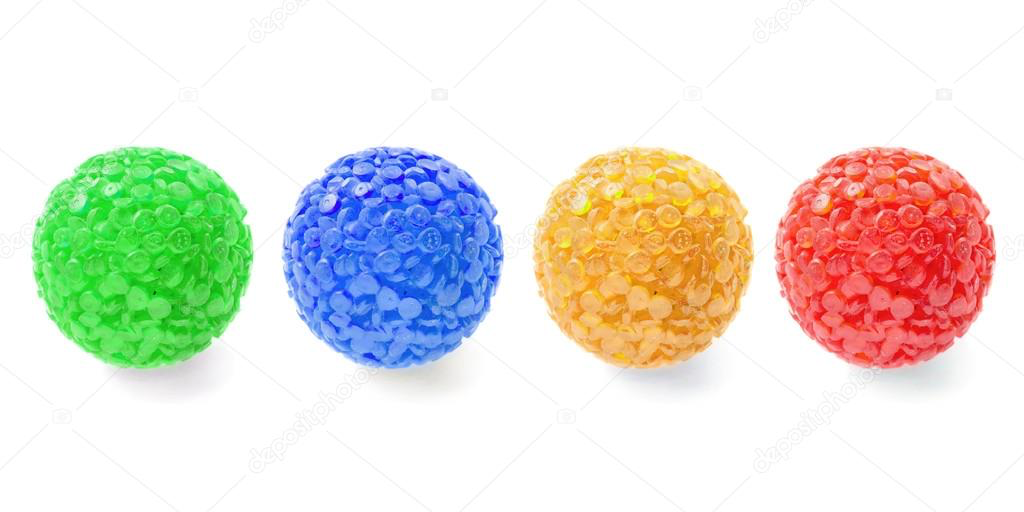 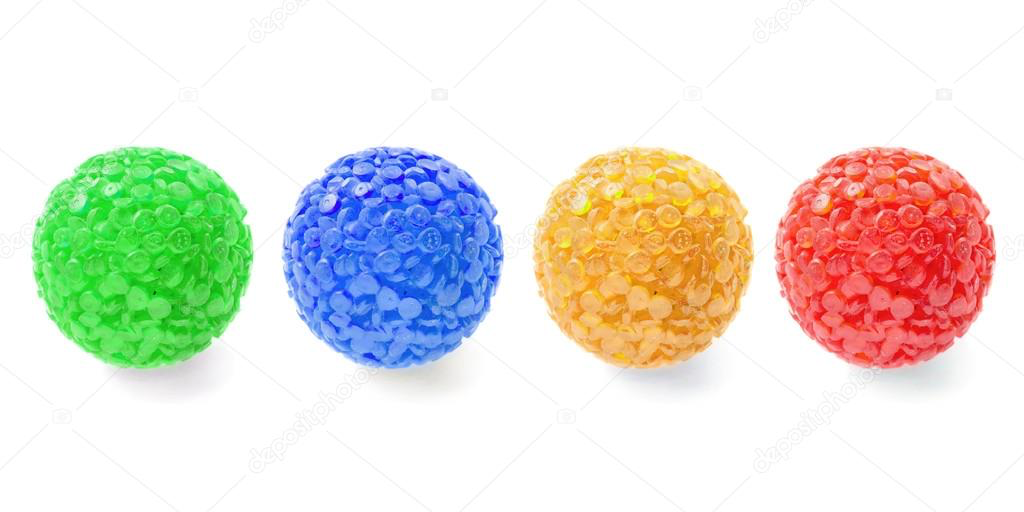 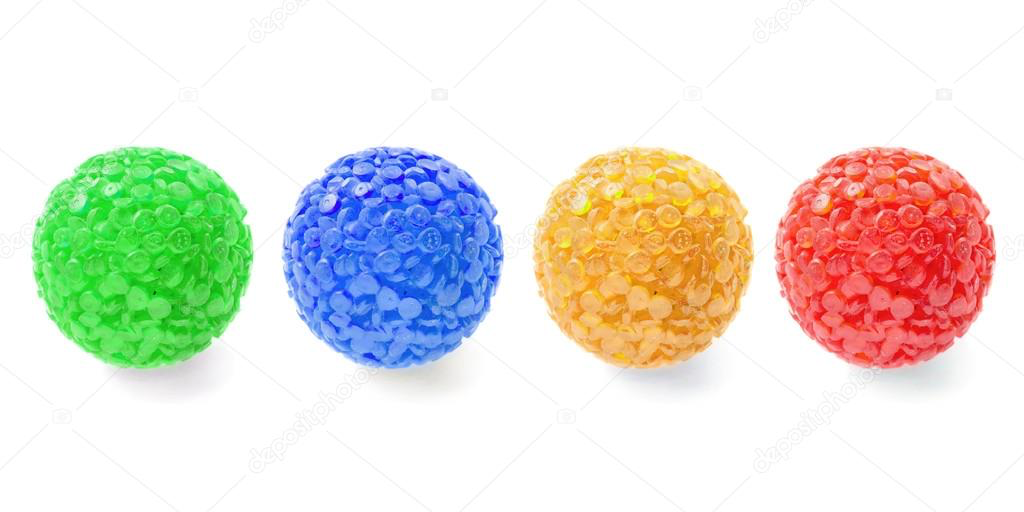 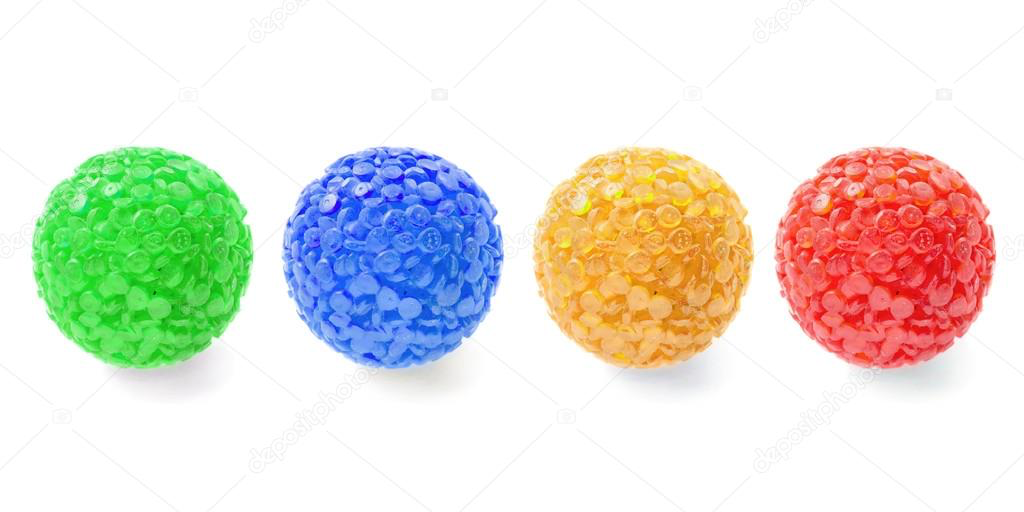 6
6
15
15
Dividera 6 med 15 för att ta reda på hur många procent det är.
=
40 %
0,4  =
På en arbetsplats finns 60 anställda. Av dessa är 12 kvinnor.
Hur stor andel av de anställda är kvinnor? Svara i
b) decimalform
c) procentform
a) bråkform
20 %
0,2
12
4
60
23
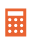 I en kemigrupp hade eleverna följande betyg:

Betyg: 	E	 D	 C 	B
Antal: 	4 	 6	 7 	6
Hur många procent av eleverna fick E? Avrunda till hela procent
Andelen E i % :
=
0,173… ≈
17 %
Hur många procent är

  7 kr av 17 kr? Avrunda till hela procent.
41 %
0,411… ≈
6,7 %
0,0666… ≈
b) 	3 st av 45 st? Avrunda till tiondels procent.
7
3
500
45
14 600
17
I en kommun ökade antalet invånare ett år från 14 600 till 15 100.
Med hur många procent ökade antalet invånare?
Avrunda till tiondels procent.
Antal från början :  14 600 st
Nytt antal :  15 100 st
Ökning i st :
(15 100 – 14 600) st =
500 st
3,4 %
0,0342… ≈
Ökning i % :
=
=
=
Svar:  Antalet invånare ökade med 3,4 %.